МОЯ ЛЮБИМАЯ ПРОФЕССИЯ
Все профессии нужны,Все профессии важны»
Ну и нянечка у нас! 
Наша няня это класс!
         Няня успевает всюду!
Расставлять и мыть посуду!
        Нас обуть и нас одеть,
За порядком приглядеть,
      Принести для нас конфет…..
Лучше нашей няни нет!
Команда наша супер,Команда наша класс!Вы  даже не надейтесь,Не обыграть вам нас!
Что за чудо! Вот это класс!На подоконнике у нас,Мини-огород живет,Растет, и урожай дает.
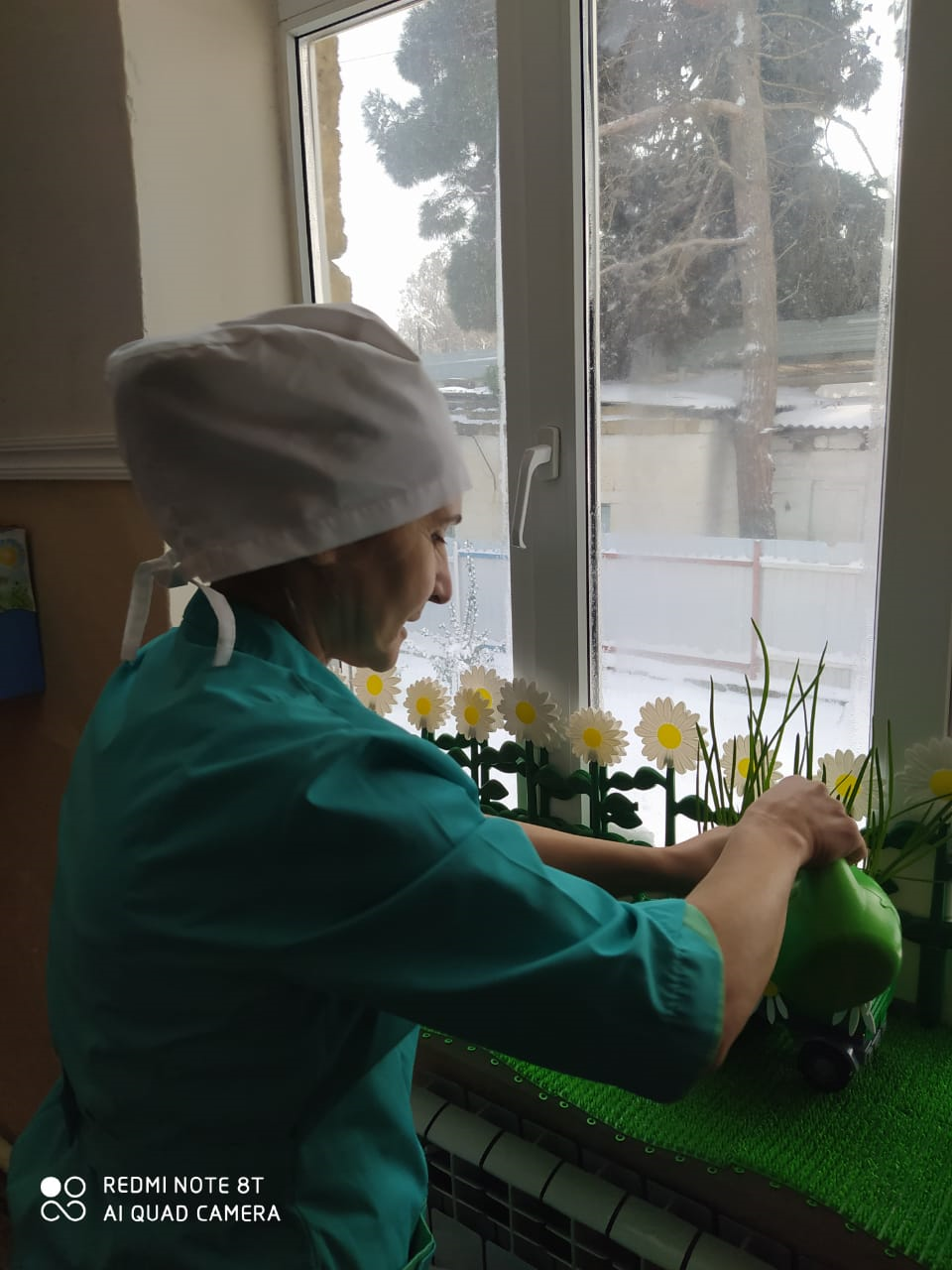 Час обеда,
                      Сели деточки за стол
                          Бери ложку, бери хлеб 
                             И скорее за обед.




      С аппетитом мы едим, 
  Большими вырасти хотим.
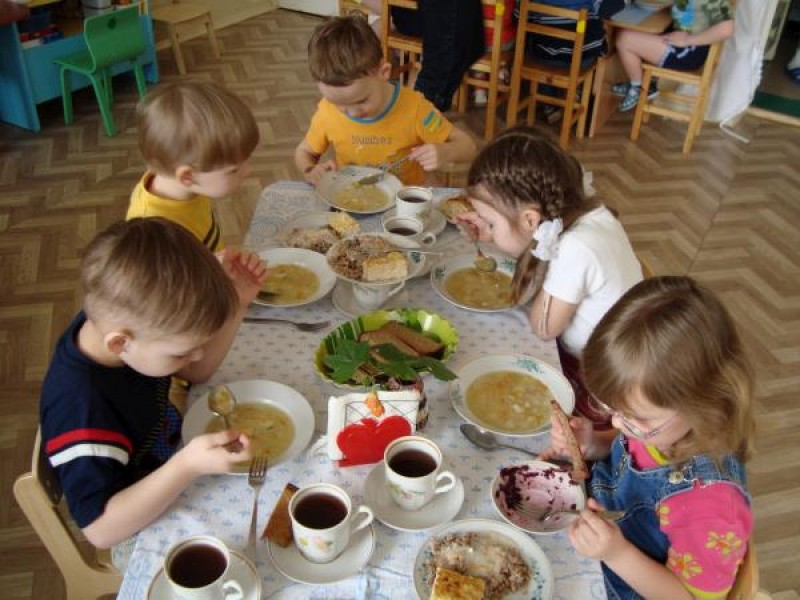 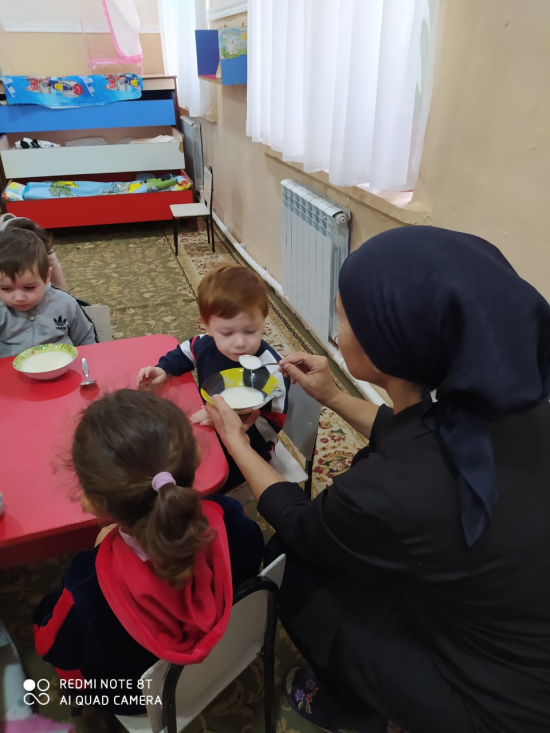 Праздник наш – 8 марта,Не потерпим мы стандарта:Все красотки – посмотрите!Каждый каждой улыбнитесь.
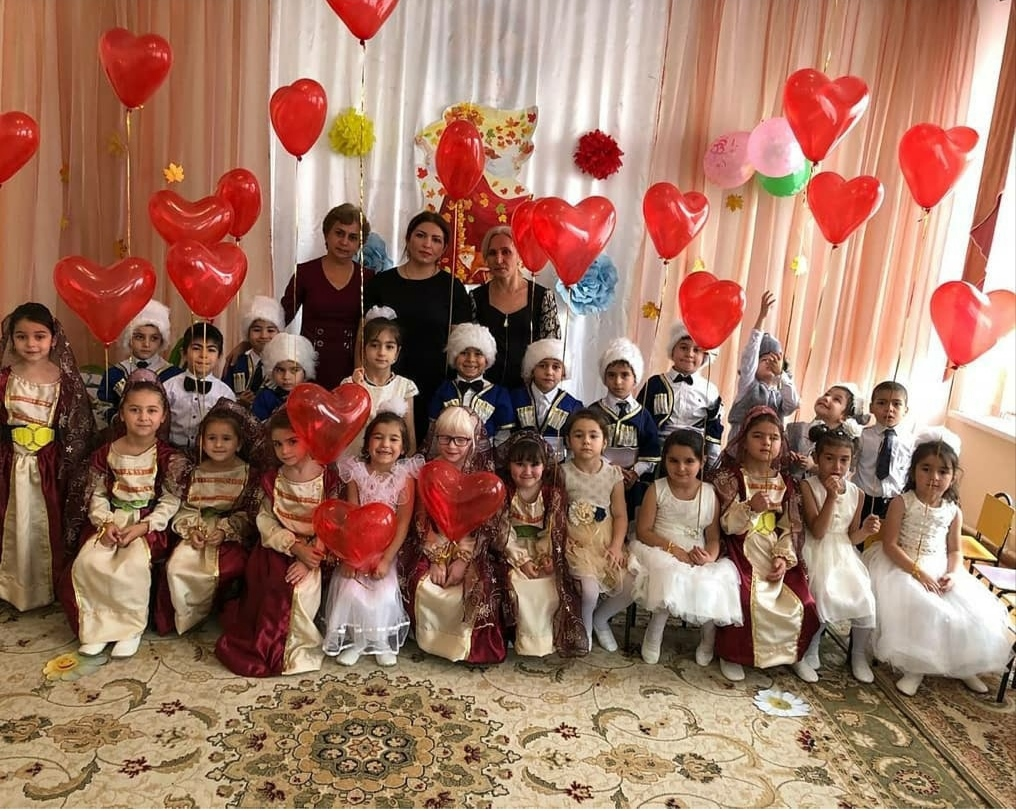